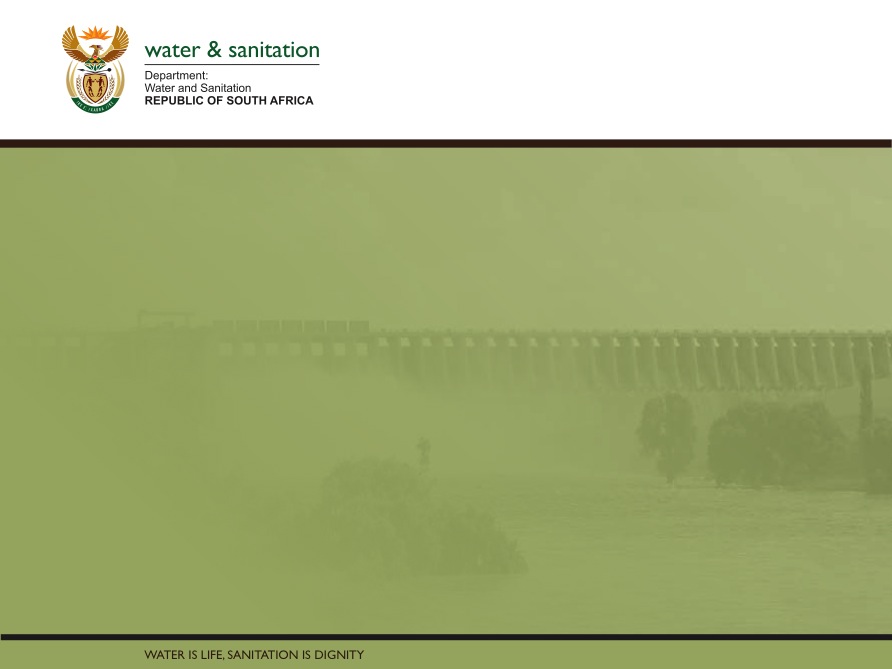 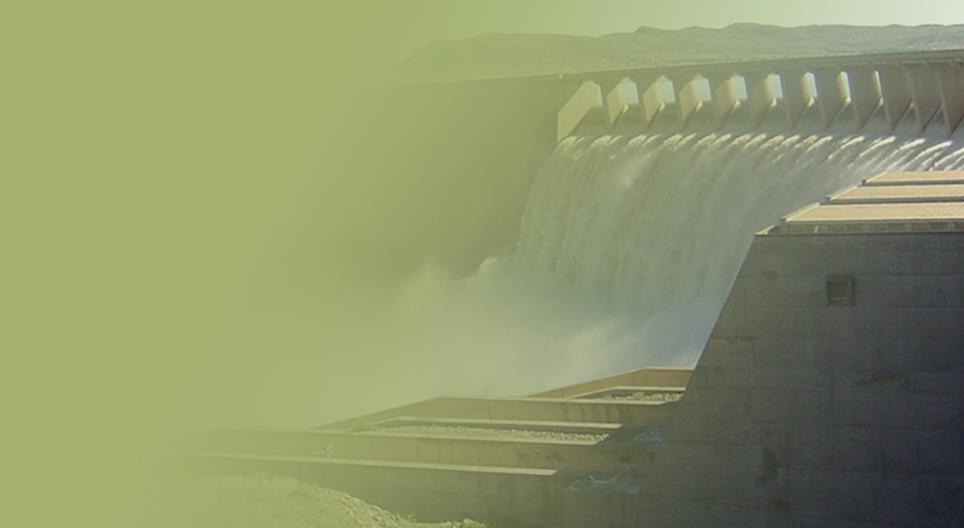 Continuation of the Integrated Vaal River System Reconciliation Strategy Study (Phase 2)
Status report on water losses
Dry-run meeting -  20 February 2018
Willem Wegelin
Background
Baseline study completed in 2004/2005
An estimated 196 million m3 or 15% could be saved over a period of 10 years
Average consumption was expected to reduce from 330 ℓ/c/d to 290 ℓ/c/d 
The four biggest municipalities were expected to contribute 94.3% of the total saving
The targets set in 2005 were revised in 2010 and 2012
Expected savings per municipality
Summary of data submissions
Integrated Vaal River System
15% Water restrictions 12 Aug 2016 to 13 March 2017
Target
Target
Total targeted vs actual savings
Dec 2016 summary of targeted vs actual savings
2016 IVRS Water balance
65.0%
28.3%
35.0%
IVRS litres/capita/day
Conclusions
Updated water balance information required to assess the status quo.
It is expected that the demand returned to previous levels once the water restrictions were lifted
It is unlikely that municipalities in the IVRS have been able to reduce their consumption by 112 million m3/a or 9% to achieve the 2017 target
Most municipalities are tracking the High demand – no WCWDM scenario
Thank you